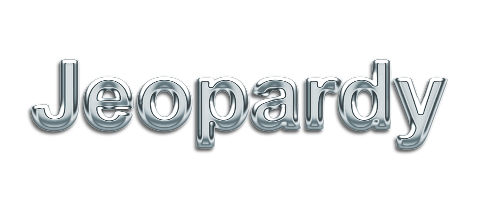 LUnit１１ の復習をしよう!
[Speaker Notes: Created by Educational Technology Network. www.edtechnetwork.com 2009]
Topic 1 – 10 Points
QUESTION:

生活、人生、命
ANSWER:

 life
Topic 1 – 20 Points
QUESTION:
番組
ANSWER:
show
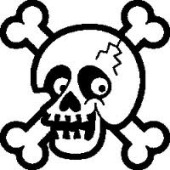 Topic 1 – 30 Points
QUESTION:
  試して、やってみて   

ANSWER:
 try
Topic 1 – 40 Points
QUESTION:
  特別  

ANSWER:
 special
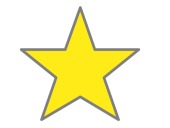 Topic 1 – 50 Points
QUESTION:
　大晦日

ANSWER:
New Year’s Eve
Topic 2 – 10 Points
QUESTION:
  r-i-s-h-n-e   

ANSWER:
  shrine（神社）
Topic 2 – 20 Points
QUESTION:
 e-d-t-i-s-i-v     

ANSWER:
 visited ( 訪れました)
Topic 2 – 30 Points
QUESTION:
 m-o-r-r-o-t-o-w 　   

ANSWER:
 tomorrow　(明日)
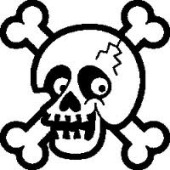 Topic 2 – 40 Points
QUESTION:
 p-h-o-r-t-y　　

ANSWER:
　trophy 
　　　　(賞杯）
Topic 2 – 50 Points
QUESTION:
 j-i-n-d-u-r-e　　

ANSWER:
 injured (けがをした）
Topic 3 – 10 Points
QUESTION:
昨日テレビを見ました
ANSWER:
I watched TV yesterday.
Topic 3 – 20 Points
QUESTION:
私は早く起きました
ANSWER:
   I got up early.
Topic 3 – 30 Points
QUESTION:
　大きな神社を訪ねました。

ANSWER:
We visited a big shrine.
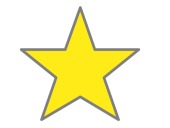 Topic 3 – 40 Points
QUESTION:
ゆりかはよくテニスをする
ANSWER:
   Yurika often plays tennis.
Topic 3 – 50 Points
QUESTION:

昨日夕食を作った
ANSWER:
   I cooked dinner yesterday.
Topic 4 – 10 Points
QUESTION:
  On New Year’s Eve, my friend and I enjoyed the Japanese way of life. 

ANSWER:
　大晦日、友達と私は日本の生活を楽しんだ。
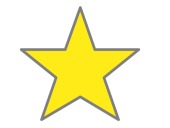 Topic 4 – 20 Points
QUESTION:
 We watched a music show on TV.

ANSWER:
私たちはテレビで音楽番組を見ました。
Topic 4 – 30 Points
QUESTION:
On New Year’s Day, we visited a shrine early in the morning. 

ANSWER:
     
元日は早朝に神社を訪ねました
Topic 4 – 40 Points
QUESTION:
 People clapped their hands and prayed. 

ANSWER:
人々は手をたたいて祈った。
Topic 4 – 50 Points
QUESTION:
  We prayed for a good year. 　


ANSWER:
良い一年をお祈りしました。
Topic 5 – 10 Points
QUESTION:
  What is John doing now?

ANSWER:

John is cooking.
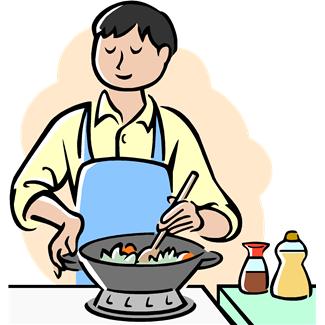 Topic 5 – 20 Points
QUESTION:
 
 What is Sally doing?

ANSWER:
Sally is reading
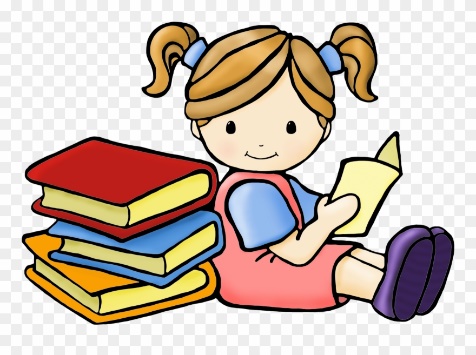 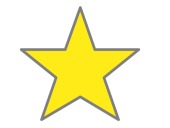 Topic 5 – 30 Points
QUESTION:
　What are they doing now?

ANSWER:
They are 
playing soccer.
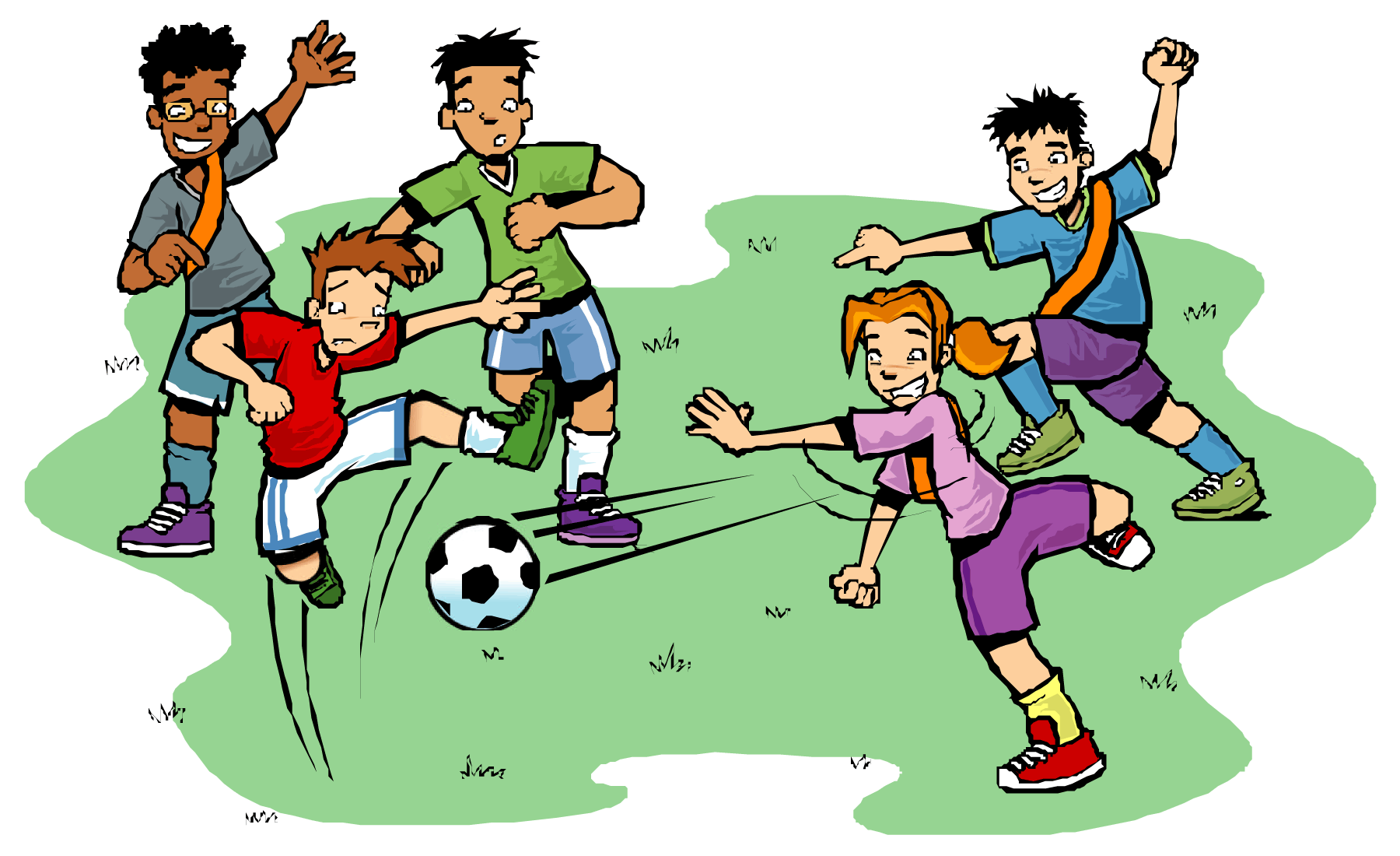 Topic 5 – 40 Points
QUESTION:
   


ANSWER
Topic 5 – 50 Points
QUESTION:

　

ANSWER: